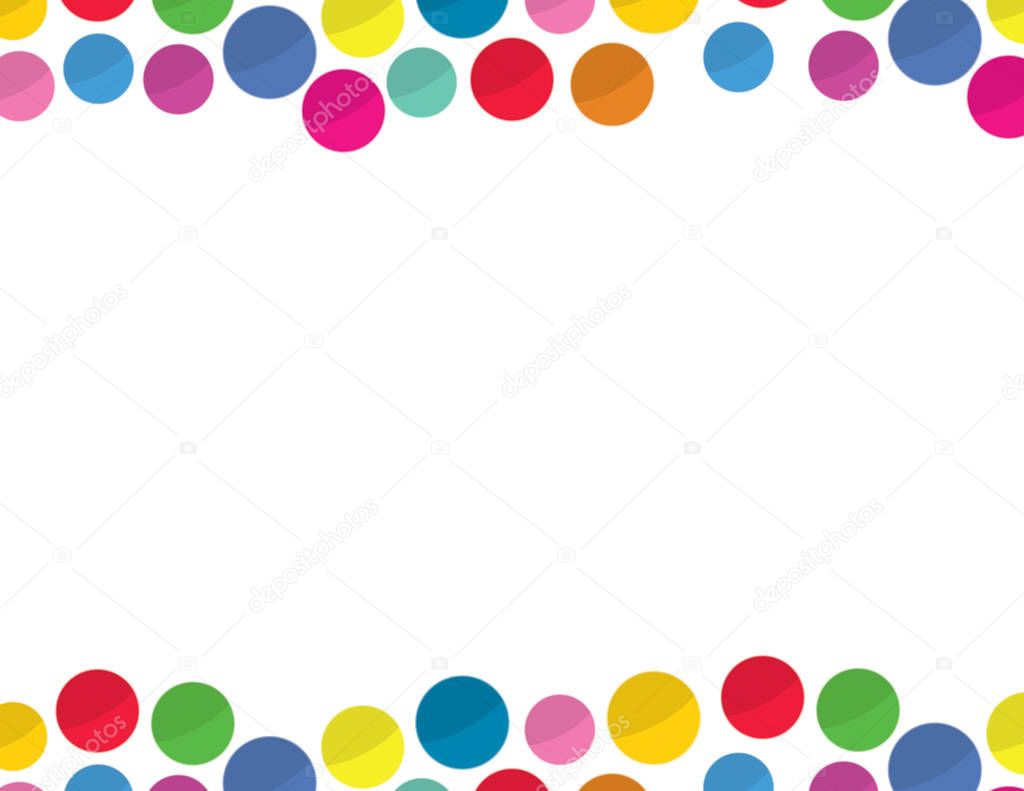 Слова и числа
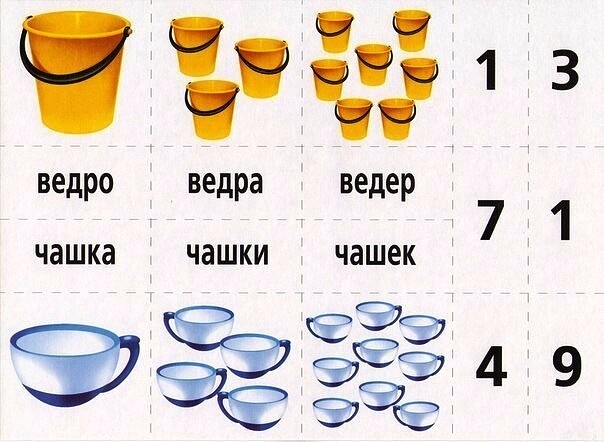 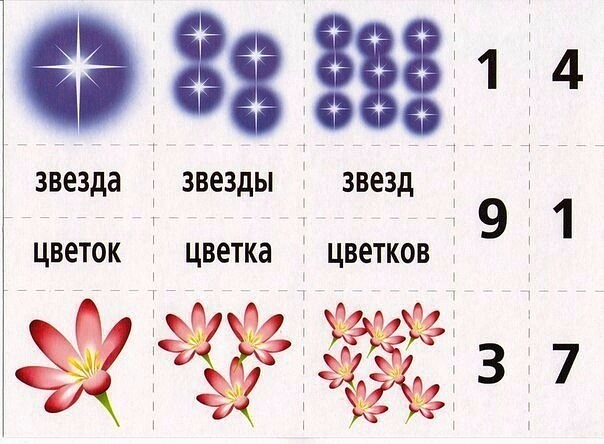 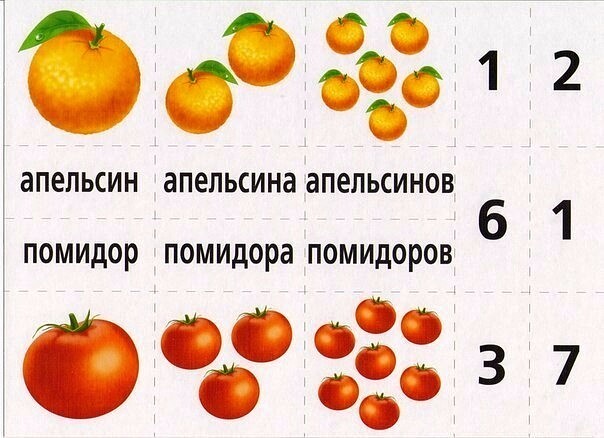 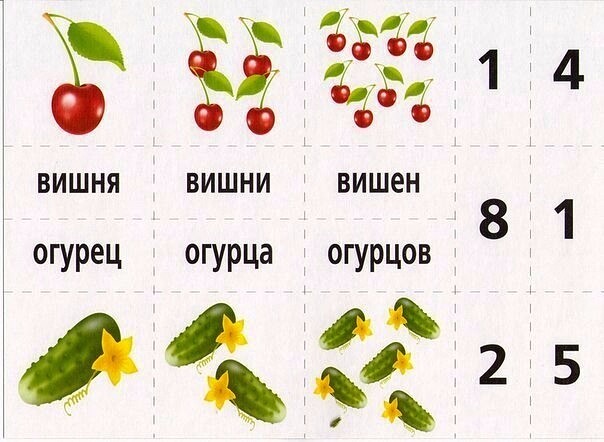 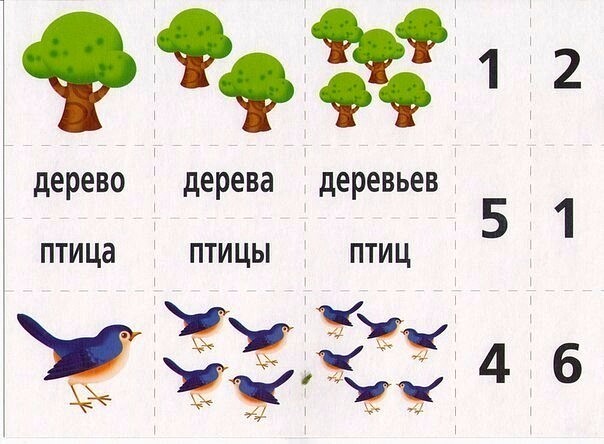 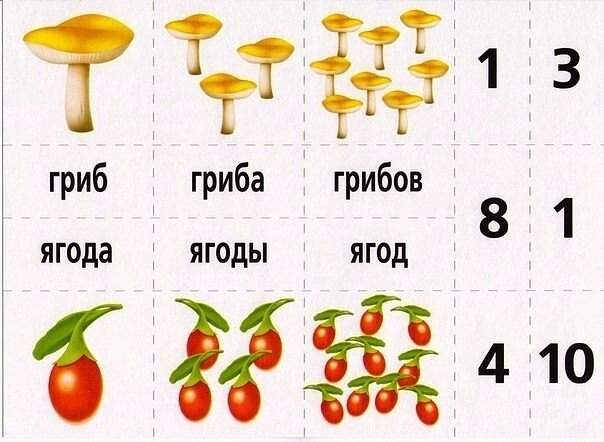 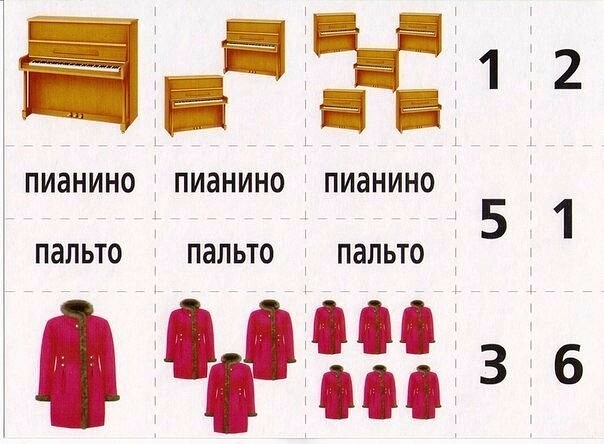